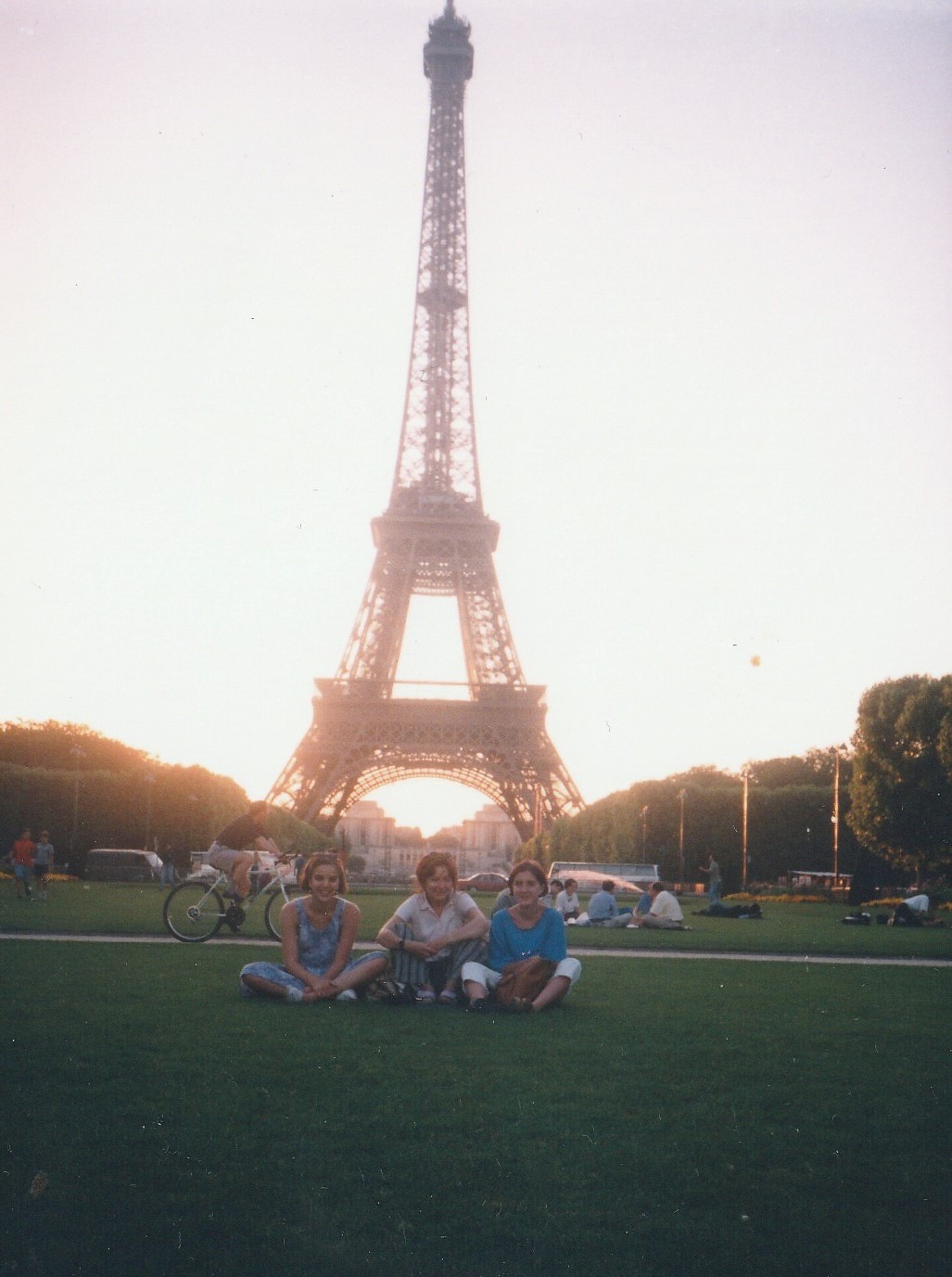 la mode d'hierDie Mode von gestern
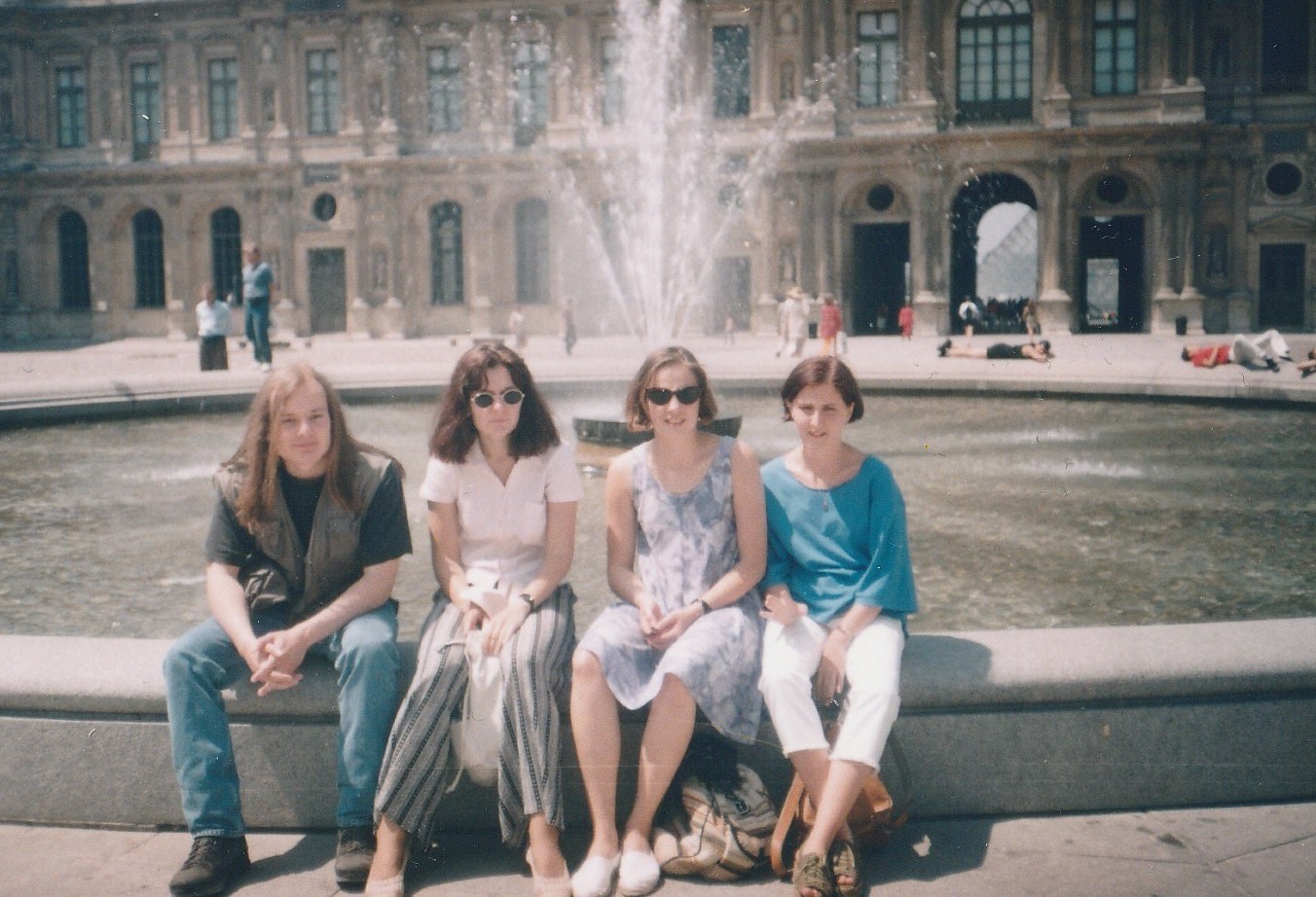 La mode des années 80
Ma mère vient de Pologne. Elle a grandi sous le communisme.
Il n'y avait donc pas beaucoup de choix de vêtements.
les magazines
Si vous aviez de la famille en Allemagne, ils vous enverraient des magazines de mode d'Allemagne.
Vous pouviez voir ce qui était à la mode en Allemagne
Tu as beaucoup cousu toi-même
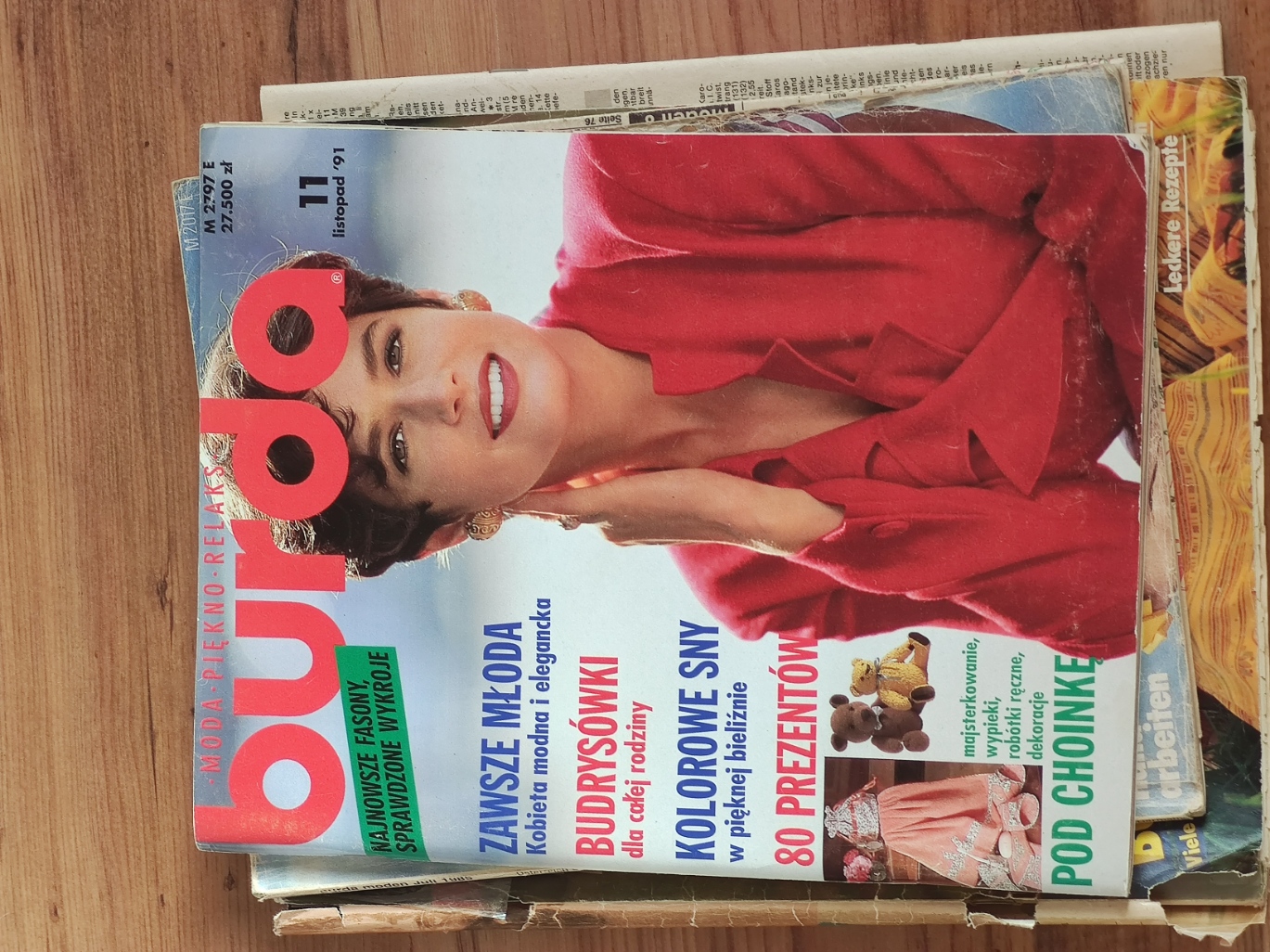 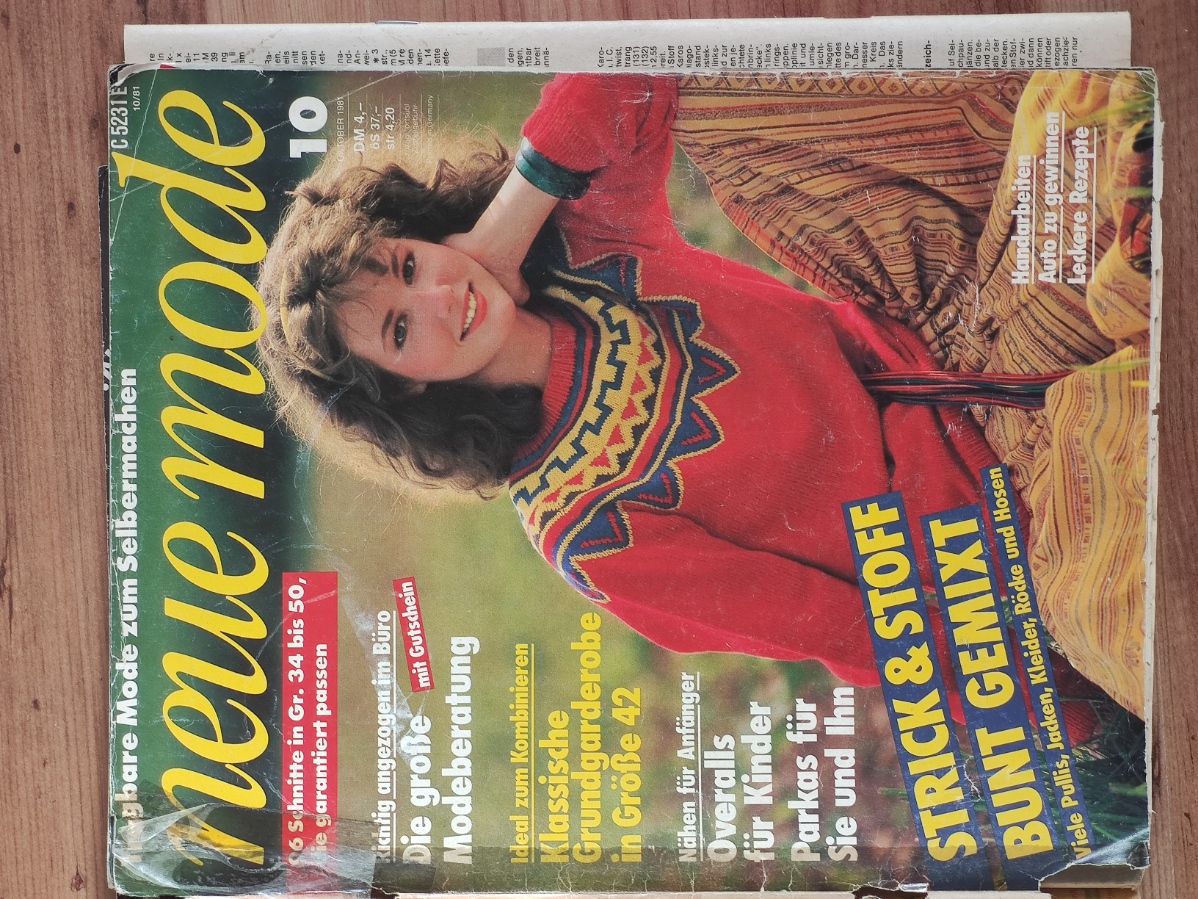 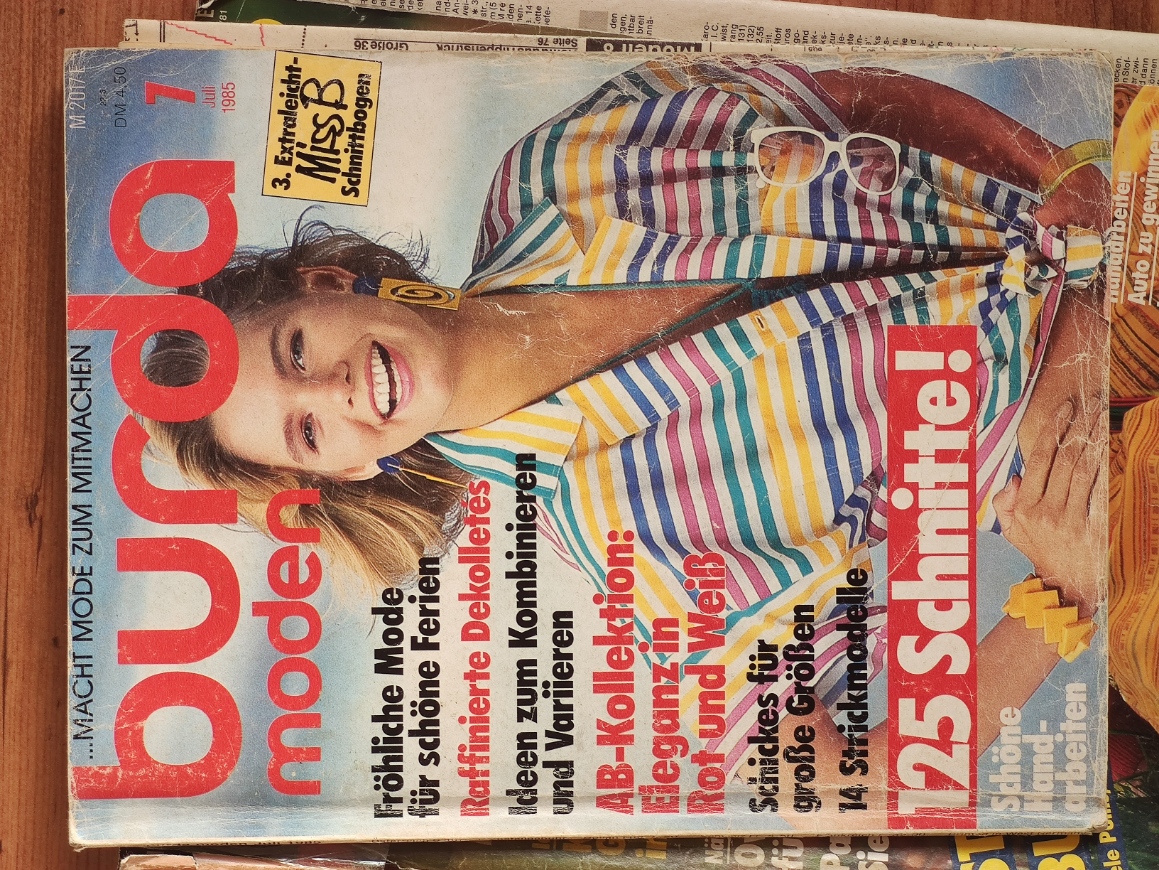 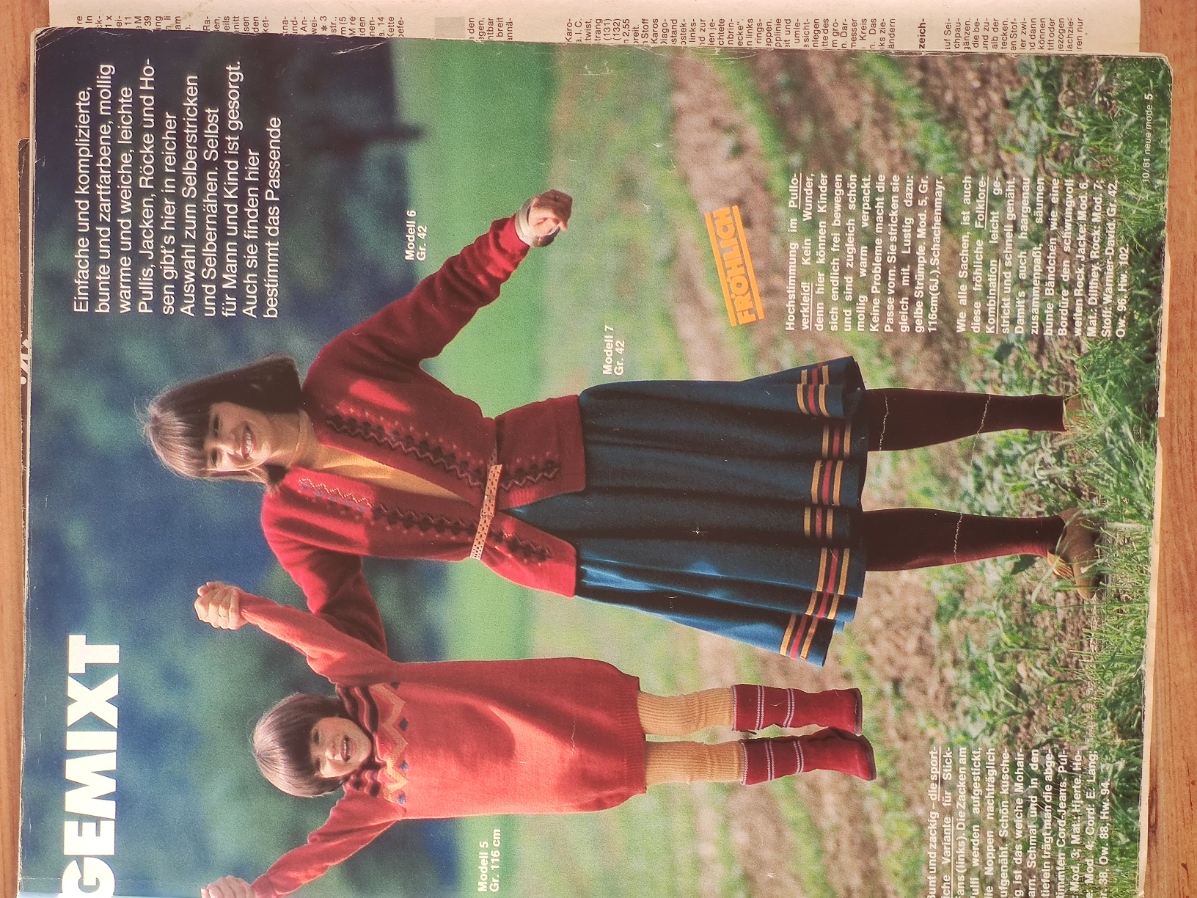 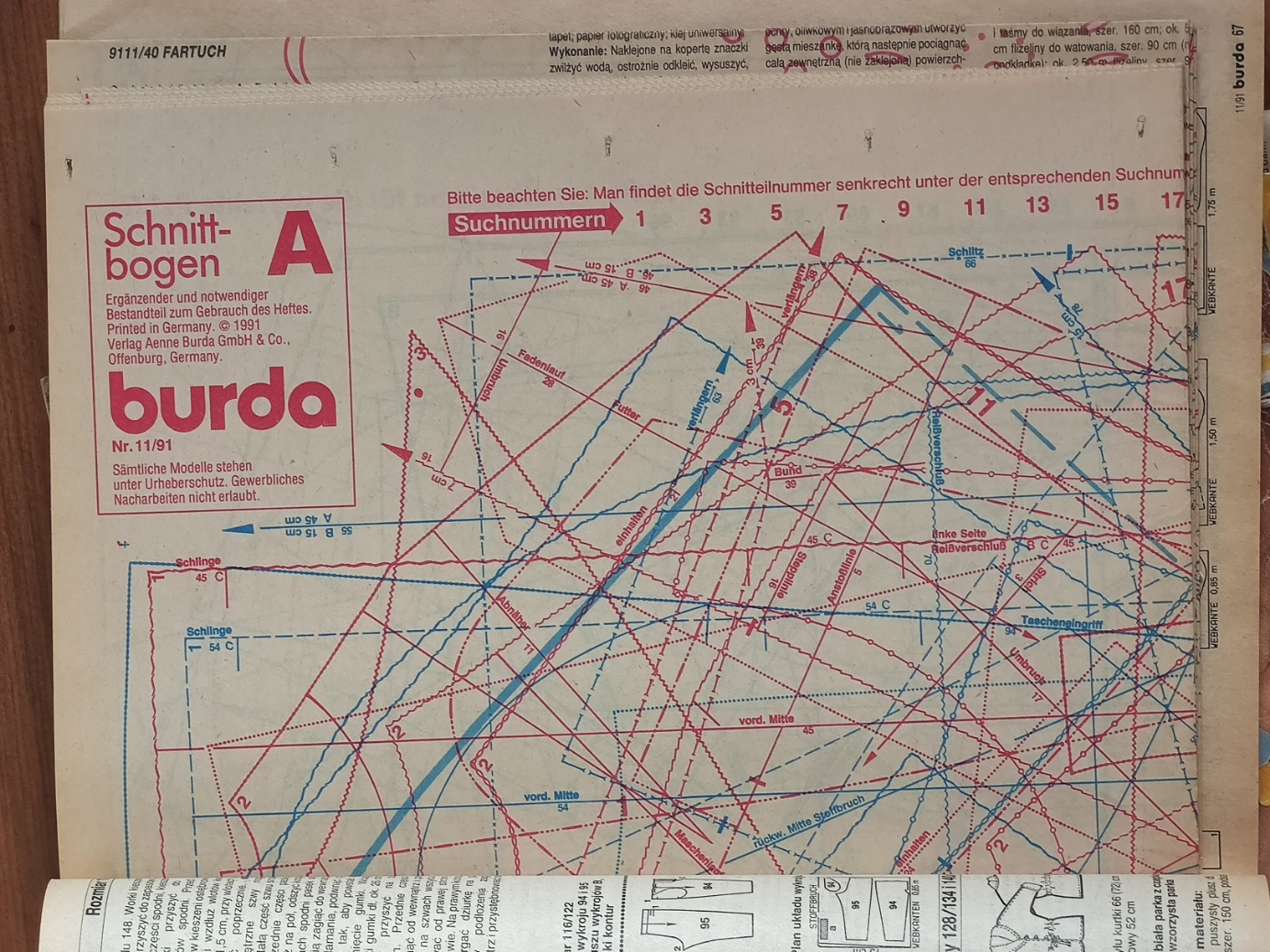 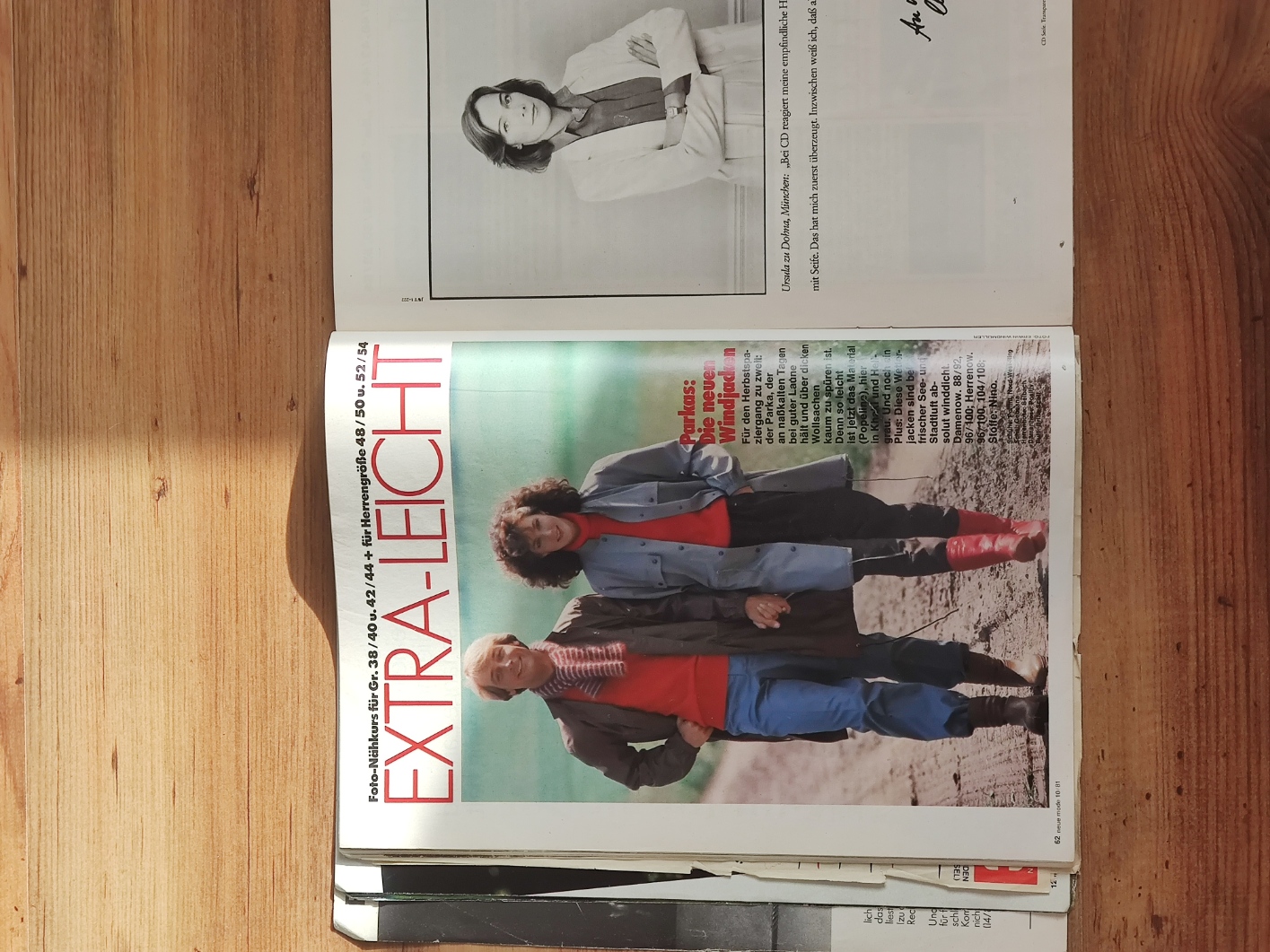 les magazines
Il y avait des "feuilles coupées" avec lesquelles on pouvait coudre.
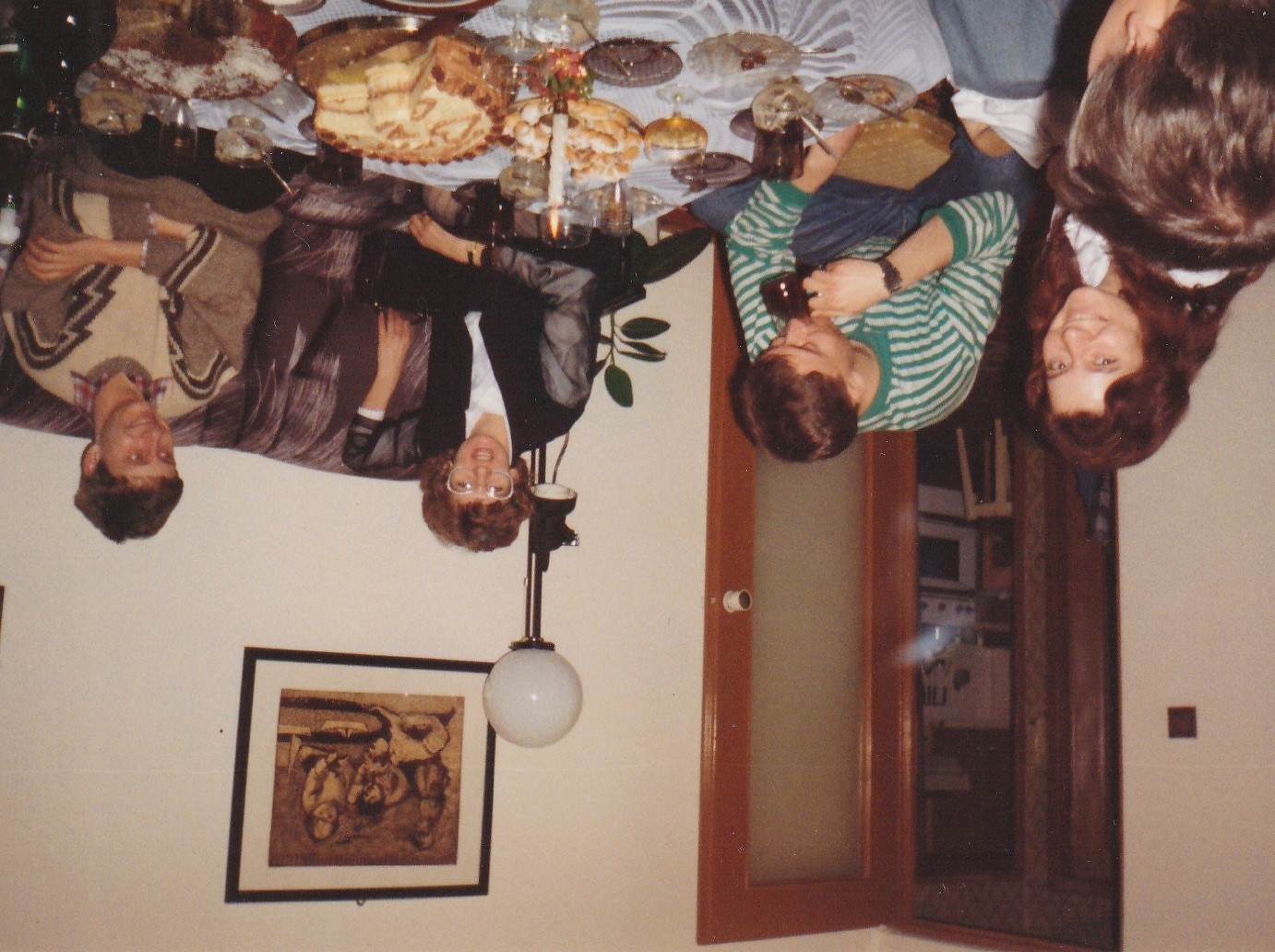 la mode
Les fonds de cloche étaient populaires. Des chaussures de cow-boy étaient souvent portées. Les gens avaient aussi des coiffures très différentes.
Les gens s'habillaient de façon très colorée et portaient des choses avec des motifs.
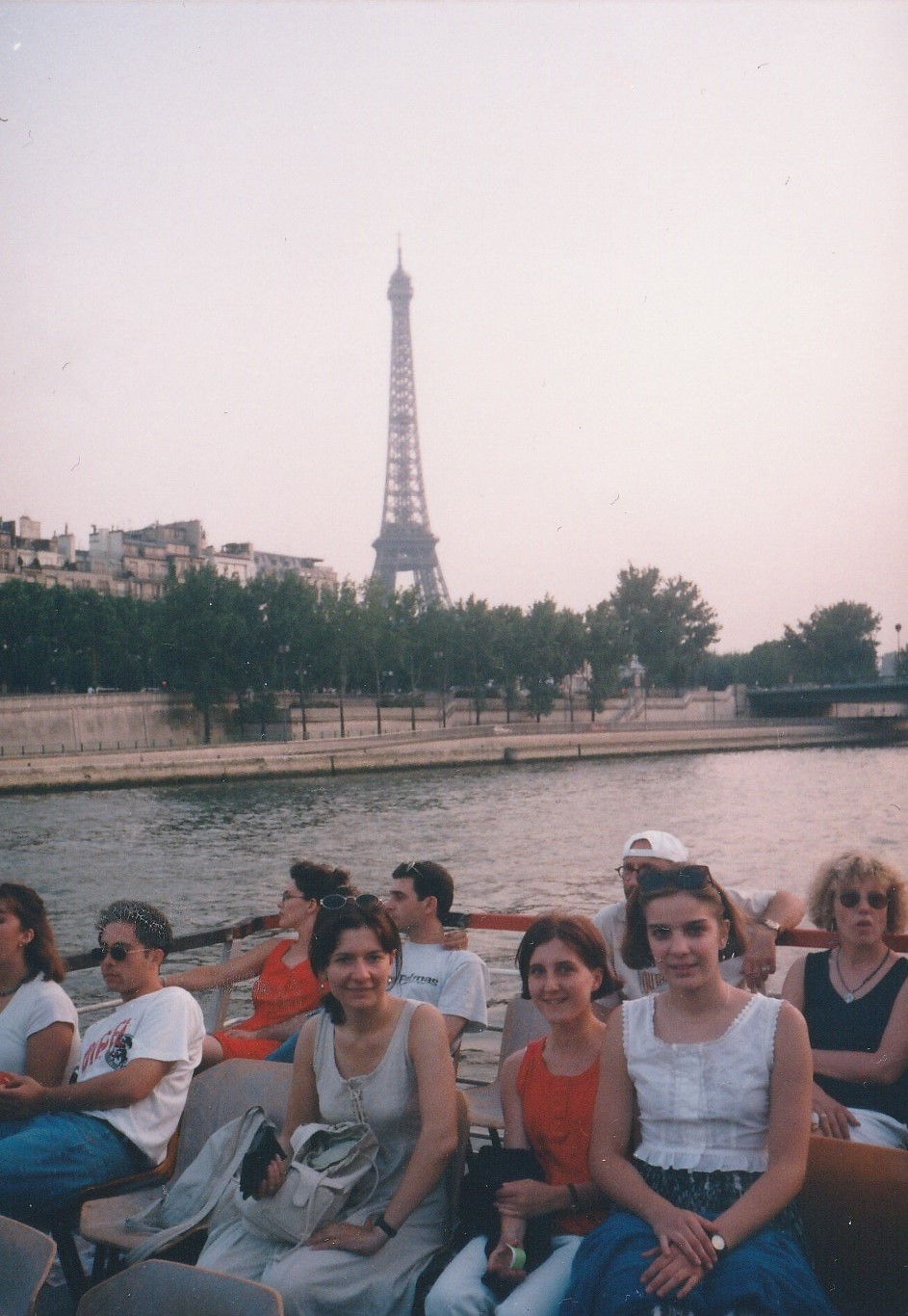 famille
Ils portaient aussi souvent des vêtements de parents qu'ils ont dépassés
La mode des années 70
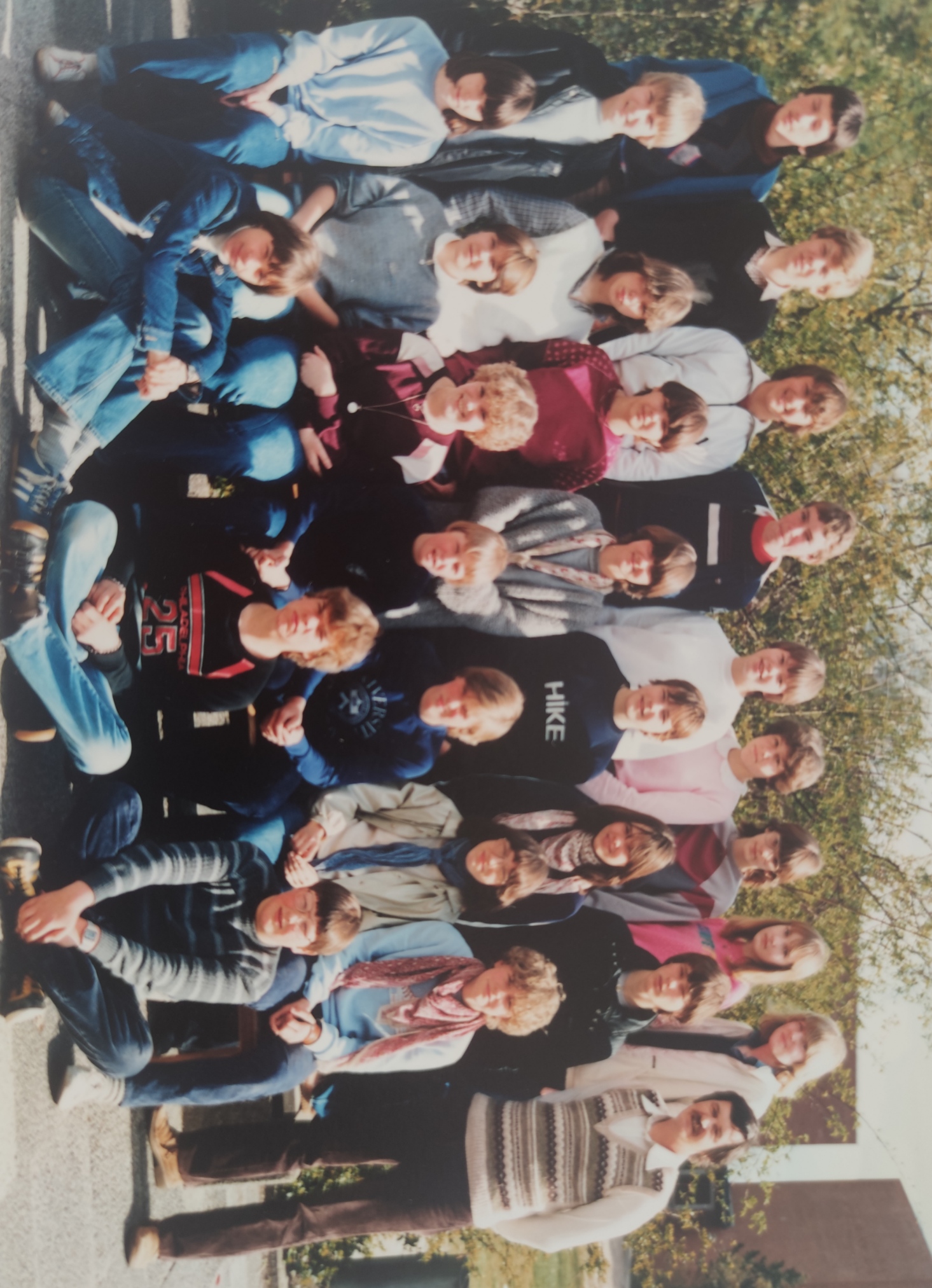 Les vetements
La mode n'était pas très différente de celle des années 80
Les jeans et les vestes en jean étaient particulièrement à la mode
Les vestes en cuir étaient également très populaires
coiffures et vêtements
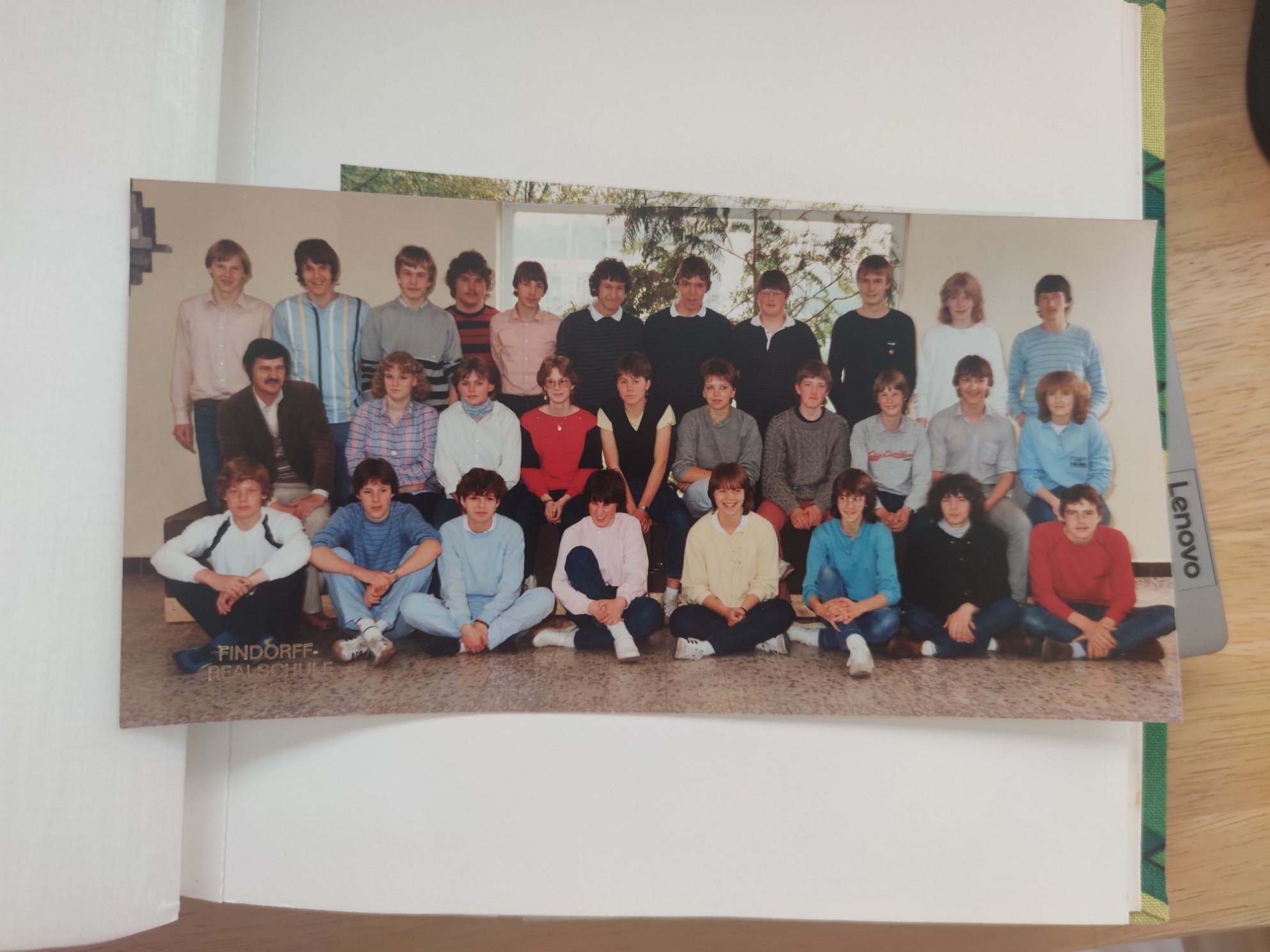 beaucoup de coiffures se ressemblent
Les pulls molletonnés étaient souvent associés à des chemises
L'une des chaussures les plus populaires était la adidas allrounder
Merci pour votre attention!